VITAMINS-6
Dr. Shariq Syed
Shariq                                                                                                AIKC/SYB/2014
Pop Quiz !!
Vitamin B5 is also known as
Pantothenic Acid
Chloroacetic acid
Nicotinic acid
Some acid, cant remember
Shariq                                                                                                AIKC/SYB/2014
[Speaker Notes: Vital Amines: important for growth & thought to be Amines]
Pop Quiz !!
Vitamin B5 is important part of
CoC
CoB
CoA
Sorry, forgot
Shariq                                                                                                AIKC/SYB/2014
[Speaker Notes: Vital Amines: important for growth & thought to be Amines]
Pop Quiz !!
Vitamin B6 is also known as
Hydrodoxine
Pyridoxine
benzodoxine
I Don’t know
Shariq                                                                                                AIKC/SYB/2014
[Speaker Notes: Vital Amines: important for growth & thought to be Amines]
Vitamin B5 Summary
B5 or Pantothenic acid or pantothenate
Role:
Required to synthesize coenzyme-A (CoA)
coenzyme-A (CoA) is needed to Synthesize and metabolize : Proteins, carbohydrates, and fats (Generate energy)
Deficiency: 
Occurs rarely
 headache, fatigue, insomnia, intestinal disturbances, numbness and tingling of their hands and feet
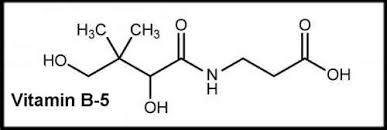 Shariq                                                                                                AIKC/SYB/2014
Vitamin B6 Summary
B5 or Pyridoxine, Pyridoxal, Pyridoxamine
Phosphate ester form is active
Role:
Coenzyme for glucose generation
Synthesis of neurotransmitter, Hemoglobin
Hormonal function
Nucleic acid synthesis
Deficiency: 
Occurs rarely
Abnormal EEG patterns
Neurologic symptoms
Inflammation
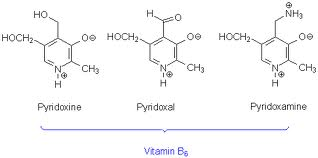 Shariq                                                                                                AIKC/SYB/2014
Vitamin B Complex
Group of water soluble vitamins, chemically distinct
Play an important role in metabolism
Shariq                                                                                                AIKC/FYB/2014
[Speaker Notes: Chemically distinct  but similar properties, act in synergy, that’s why clubbed together as B-complex]
Vitamin B7
Also known as vitamin H or coenzyme R or Biotin

Biotin is necessary for 
cell growth, 
production of fatty acids, 
metabolism of fats and amino acids

Synthesized only by bacteria, yeasts, molds, algae, and some plant species
Shariq                                                                                                AIKC/SYB/2014
Vitamin B7 Structure
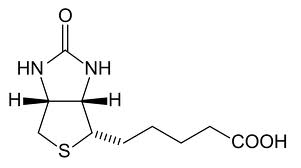 Tetra-hydro-imidizalone
tetra-hydro-thiophene
valeric acid
Shariq                                                                                                AIKC/SYB/2014
Vitamin B7 : What’s the role
Biotin is attached at the active site of five mammalian enzymes known as carboxylases
Acetyl-CoA carboxylase I and II catalyze the binding of bicarbonate to acetyl-CoA to form malonyl-CoA
Malonyl-CoA is required for the synthesis of fatty acids
Pyruvate carboxylase is a critical enzyme in gluconeogenesis—the formation of glucose from sources other than carbohydrates, for example, amino acids
Methylcrotonyl-CoA carboxylase catalyzes an essential step in the catabolism of leucine, an essential amino acid
Propionyl-CoA carboxylase catalyzes essential steps in the metabolism of certain amino acids, cholesterol, and odd chain fatty acids
Shariq                                                                                                AIKC/SYB/2014
Vitamin B7 : What’s the role
Histone biotinylation:
Histones are proteins that bind to DNA to form chromosomes

Biotinylation of histones plays a role in 
regulating DNA replication and transcription 
cellular proliferation and other cellular responses
Shariq                                                                                                AIKC/SYB/2014
Vitamin B7 : Deficiency
Biotin deficiency is very rare
Biotin is needed in diet in two different situations: 
Prolonged intravenous feeding (parenteral) without biotin supplementation
Consumption of raw egg white for a prolonged period (many weeks to years). Avidin is an antimicrobial protein found in egg white that binds biotin and prevents its absorption

Sign/symptoms
Hair loss and a scaly red rash around the eyes, nose, mouth
Neurologic symptoms  include depression, lethargy, hallucination, and numbness and tingling of the extremities
Individuals with hereditary disorders of biotin metabolism have similar physical findings
Shariq                                                                                                AIKC/SYB/2014
Vitamin B7 : How much do we need ?
Infants : 
	 5 ug/day
Children:
	 8 ug/day
Adults:
	 25 – 30 ug/day
Shariq                                                                                                AIKC/SYB/2014
Vitamin B7 : Food Source
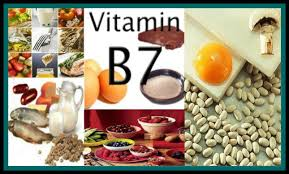 Egg yolk, liver, and yeast are rich sources of biotin
Shariq                                                                                                AIKC/SYB/2014
Vitamin B9
Also known as Folic acid, Folate, general term for Vitamin B9

Folate is a naturally occurring form of the vitamin, found in food, while folic acid is synthetically produced

Folate refers to the various tetrahydrofolate derivatives naturally found in food
Shariq                                                                                                AIKC/SYB/2014
Folic Acid Structure
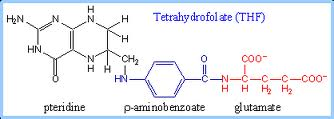 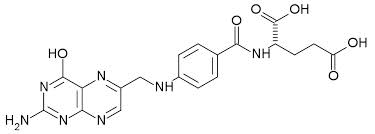 Tetrahydrofolate
Folic Acid
Shariq                                                                                                AIKC/SYB/2014
Folic Acid: What’s the role
One carbon metabolism:
folate coenzymes mediate the transfer of one-carbon units
Act as acceptors and donors of one-carbon units in a variety of reactions critical to the metabolism of nucleic acids and amino acids 

Nucleic Acid metabolism:
The synthesis of DNA from its precursors (thymidine and purines)
Required for the synthesis of methionine

Amino Acid metabolism:
Metabolism of several important amino acids
Synthesis of methionine from homocysteine
Shariq                                                                                                AIKC/SYB/2014
Folic Acid: Deficiency
Symptoms appear late as the effects of deficiency are gradual

Rapidly dividing cells are most vulnerable to the effects of folate deficiency
Blood cell division becomes abnormal resulting in fewer but larger red blood cells

This results in anemia (megaloblastic anemia, enlarged immature RBC)

Anemia results in decreased oxygen carrying capacity of the blood 
Ultimately result in symptoms of fatigue, weakness, and shortness of breath
Shariq                                                                                                AIKC/SYB/2014
Folic Acid: How much do we need ?
Infants : 
	 65 – 80 ug/day
Children:
	 150 – 200 ug/day
Adults:
	 400 ug/day
Shariq                                                                                                AIKC/SYB/2014
Folic Acid: Food Source
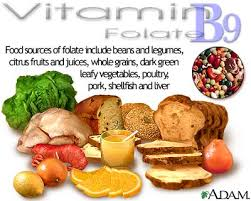 Green leafy vegetables are rich sources of folate and provide the basis for its name

Citrus fruit juices, legumes, and fortified cereals are also excellent sources of folate
Shariq                                                                                                AIKC/SYB/2014
Folic Acid: Food Source
Shariq                                                                                                AIKC/SYB/2014
Vitamin B12
Vitamin B12 has the largest and most complex chemical structure of all the vitamins

It is unique among vitamins in that it contains a metal ion, cobalt

For this reason cobalamin is the term used to refer to compounds having vitamin B12activity
Shariq                                                                                                AIKC/SYB/2014
Vitamin B12
Methylcobalamin and 5-deoxyadenosyl cobalamin are the forms of vitamin B12 used in the human body

The form of cobalamin used in most supplements, cyanocobalamin, is readily converted to 5-deoxyadenosyl and methylcobalamin in the body

In mammals, cobalamin is a cofactor for only two enzymes, methionine synthase and L-methylmalonyl-CoA mutase
Shariq                                                                                                AIKC/SYB/2014
Vitamin B12 Structure
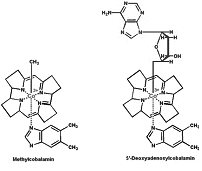 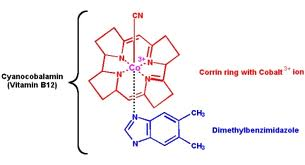 Methylcobalamin
5-deoxyadenosyl cobalamin
Shariq                                                                                                AIKC/SYB/2014
Vitamin B12 : What’s the role
Coenzyme for methionine synthase

Methylcobalamin is required for the function of methionine synthase


Homocysteine                               methionine   

Methionine                                S-adenosylmethionine  (a methyl group donor)
Shariq                                                                                                AIKC/SYB/2014
Vitamin B12 : What’s the role
Coenzyme for L-methylmalonyl-CoA mutase

5-Deoxyadenosylcobalamin is required by the enzyme that catalyzes the conversion of L-methylmalonyl-CoA to succinyl-CoA






This biochemical reaction plays an important role in the production of energy from fats and proteins

Succinyl CoA is also required for the synthesis of hemoglobin
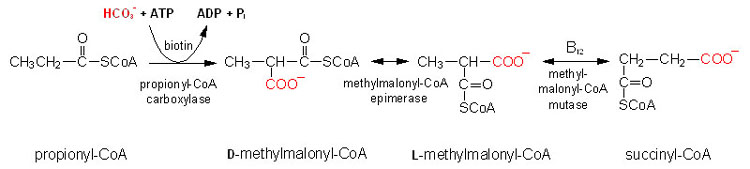 Shariq                                                                                                AIKC/SYB/2014
Vitamin B12 Absorption
Absorption of vitamin B12 from food requires normal function of the stomach, pancreas, and small intestine

Stomach acid and enzymes free vitamin B12 from food, allowing it to bind to other proteins called R proteins

In the alkaline environment of the small intestine, R proteins are degraded by pancreatic enzymes, freeing vitamin B12 to bind to intrinsic factor (IF)

Receptors on the surface of the small intestine take up the IF-B12 complex only in the presence of calcium, which is supplied by the pancreas
Shariq                                                                                                AIKC/SYB/2014
Vitamin B12 : Deficiency
Megaloblastic Anemia:

Diminished activity of methionine synthase inhibits the regeneration of tetrahydrofolate (THF)

Vitamin B12deficiencies, folate is unavailable to participate in DNA synthesis

This impairment of DNA synthesis affects the rapidly dividing cells of the bone marrow earlier than other cells, 
Resulting in the production of large, immature, hemoglobin-poor red blood cells
Shariq                                                                                                AIKC/SYB/2014
Vitamin B12 : Deficiency
Neurologic symptoms:

Numbness and tingling of the arms and, more commonly, the legs
Difficulty walking
Memory loss, 
Disorientation, and dementia with or without mood changes
Shariq                                                                                                AIKC/SYB/2014
[Speaker Notes: These neurological symptoms are gradual to develop & sometimes not reversible with B12 supplementation]
Vitamin B12: How much do we need ?
Infants : 
	0.4 ug/day
Children:
	0.9 – 1.8  ug/day
Adults:
	 2.4 ug/day
Shariq                                                                                                AIKC/SYB/2014
Vitamin B12: Food Source
Vitamin B12 is present in animal products such as meat, poultry, fish 
lesser extent in  milk
Not generally present in plant products or yeast

Older individuals (>50 yrs) should obtain their vitamin B12 in supplements or fortified foods like fortified cereal because of the increased likelihood of food-bound vitamin B12malabsorption.
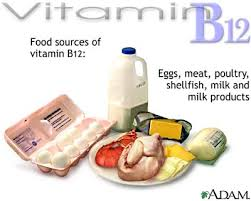 Shariq                                                                                                AIKC/SYB/2014